Proza „pretknjiževnog” razdoblja
Anali – zapisi po godinama, pontifex maximus
Fasti (dies fasti) – kalendar
Prvi put objavljen u 4.st.pr.Kr. (304., edil Gnej Flavije) 
Laudationes funebres
Commentarii – bilješke magistrata i svećeničkih udruženja
Acta senatus
Foedera, leges
Legis actiones također je prvi počeo objavljivati Gnej Flavije, po nalogu A.K.Ceka
[Speaker Notes: GF je sin oslobođenika i scriba konzulu AK Ceku
Sibilinske knjige – mit, na grčkom]
Leges XII tabularum								Zakonik 12 ploča
451/50.g.pr.Kr., napisali ih decemviri, objavljene 449.g.pr.Kr.
Secessio plebis, za ravnopravniji položaj plebejaca prema patricijima
Uređuju sudske postupke, kriminalno, javno i religijsko pravo, dugove, obiteljske odnose, pravo vlasništva i nasljeđivanja, itd.
„Carmen necessarium”: sažeti, lako pamtivi, ritmični izrazi
Rimska su ih djeca učila napamet u školama
[Speaker Notes: Ciceron ih zove c. nec. 
Original je spaljen 387. pr.Kr. (Gali)]
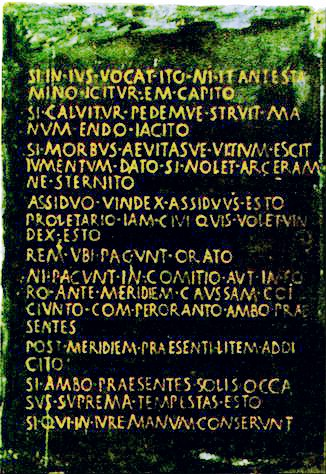 Zakon je urezan na 12 mjedenih ploča i postavljen na Forum Romanum
Još bi stariji bili Leges regiae – zakoni iz doba kraljevstva (zapisani u zbirci Ius civile Papirianum iz 509.g.pr.Kr.)
https://www.stilus.nl/oudheid/wdo/ROME/GEWOON/WET.html
[Speaker Notes: LR je Anko Marcije urezao na drvene (hrastove) ploče i stavio na Forum]
Senatus consultum de Bacchanalibus
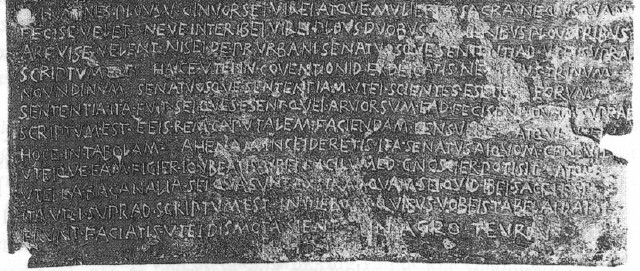 186.g.pr.Kr. (arhajsko razdoblje)
Senat zabranjuje Bakanalije i udruženja za slavljenje Bakha po Italiji, osim u iznimnim uvjetima koje mora odobriti pretor (i senat)
Progon je uzrokovao mnogo smrti u Rimu i izvan njega
https://www.stilus.nl/oudheid/wdo/ROME/GEWOON/PLAATJES/BACCHANT.html
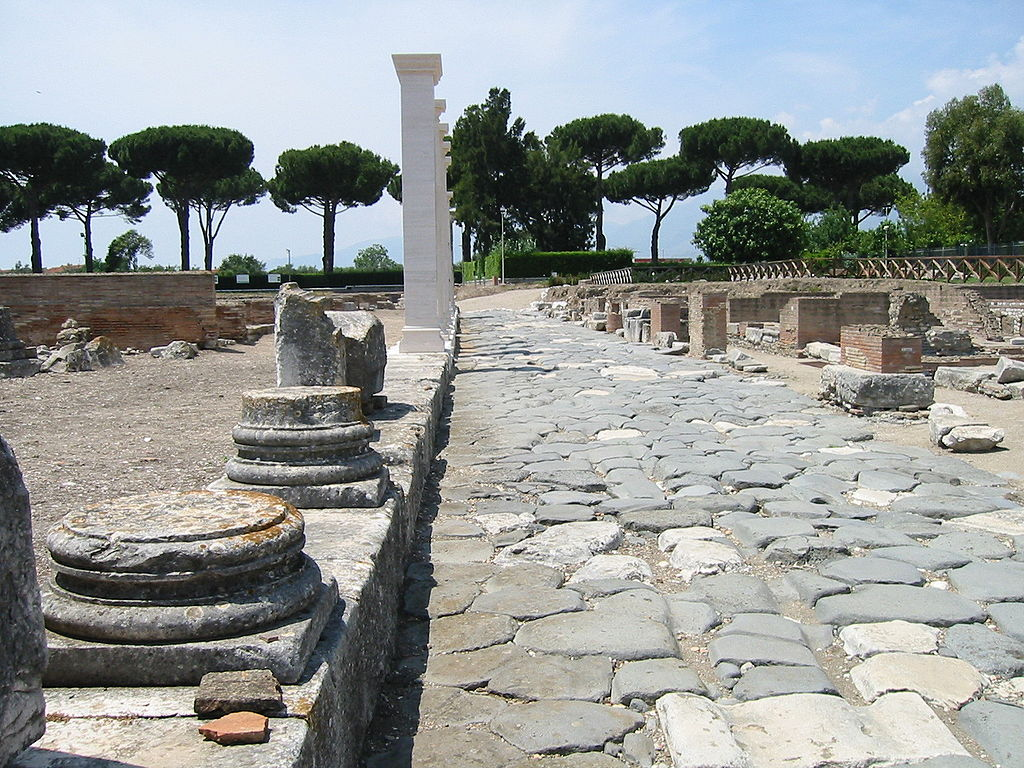 AlMare: https://en.wikipedia.org/wiki/Appian_Way#/media/File:Minturno_Via-Appia.jpg
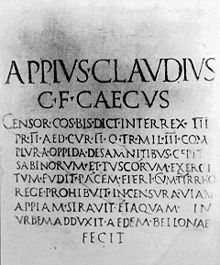 Apije Klaudije Cek		Appius Claudius Caecus
C. 340. -243.g.pr.Kr., književnik, govornik 
	i političar
Cenzor 312., konzul 307. i 296., diktator 292.g. i 285.g.
Graditelj Apijeve ceste (via Appia) i akvedukta (aqua Appia)
Niz političkih i pravnih reformi
280.g. održao najstariji poznati rimski govor, protiv Kineje, poslanika epirskog kralja Pira, i sklapanja mira 
Djelo Sententiae, zbirka metrički strukturiranih izreka
Faber est suae quisque fortunae /Escit suas quisque faber fortunas
[Speaker Notes: Jedno od rijetkih imena prvog razdoblja; oslijepio zbog prokletstva (Livije IX.29) jer je službu žrtvovanja Herkulu, povjerenu svojoj obitelji, prepustio službenicima u hramu
Izbacio Z iz abecede (nepotrebno zbog rotacizma, uz opravdanje da dok se izgovara, vide se zubi kao mrtvacu: Marcijan Kapela PhiM III, 261) i na njegovo mjesto stavio novo G
http://penelope.uchicago.edu/~grout/encyclopaedia_romana/miscellanea/zed.html
„in carminibus Appius ait, fabrum esse suae quemque fortunae” (Salustije, Pisma Cezaru, II): 
Escit … je Leo restituit u saturnijskom stihu]